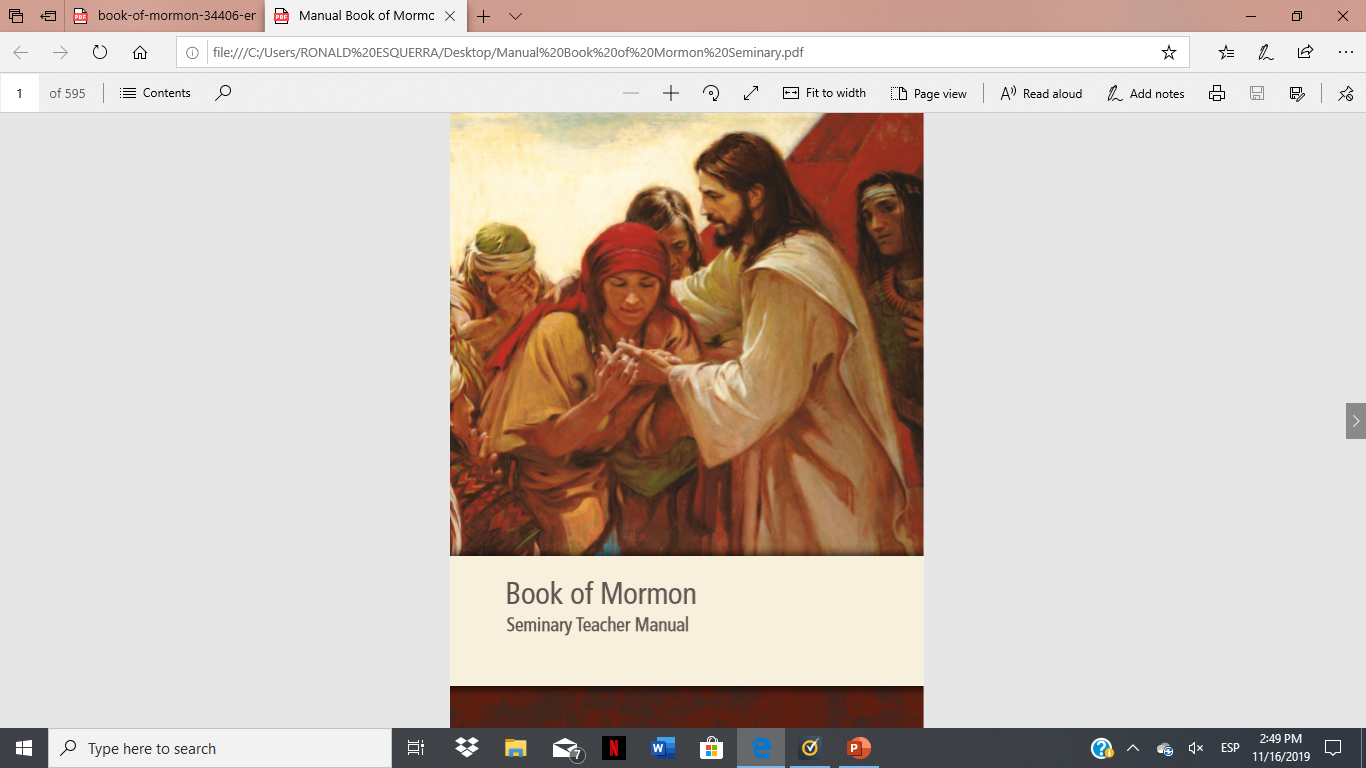 SEMINARY
El Libro de Mormón
LESSON 49
Enos
LESSON 49
Enos 1:1–8
“After reflecting on the words of his father, Enos prays for and receives a remission of his sins”
LESSON 49
What are some words you would use to describe what you feel when you are hungry?
What might a person mean by the phrase “my soul hungered”?
My soul hungered
LESSON 49
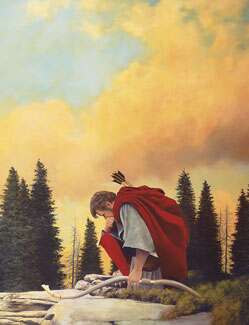 What do you know about the person in the picture?
Enos 1:1, 3
1 Behold, it came to pass that I, Enos, knowing my father that he was a just man—for he taught me in his language, and also in the nurture and admonition of the Lord—and blessed be the name of my God for it
3 And he labored diligently that he might lead away the hearts of the people, insomuch that he did lead away many hearts; and he knowing that I, Jacob, had faith in Christ who should come, he sought much opportunity that he might come unto me.
LESSON 49
Enos 1:2 
Enos 1:3
Enos 1:5 
Enos 1:6 
Enos 1:8
Enos 1:2 
Enos 1:4 
Enos 1:8
LESSON 49
Enos 1:2-8
2 And I will tell you of the wrestle which I had before God, before I received a remission of my sins.
3 Behold, I went to hunt beasts in the forests; and the words which I had often heard my father speak concerning eternal life, and the joy of the saints, sunk deep into my heart.
4 And my soul hungered; and I kneeled down before my Maker, and I cried unto him in mighty prayer and supplication for mine own soul; and all the day long did I cry unto him; yea, and when the night came I did still raise my voice high that it reached the heavens.
5 And there came a voice unto me, saying: Enos, thy sins are forgiven thee, and thou shalt be blessed.
6 And I, Enos, knew that God could not lie; wherefore, my guilt was swept away.
7 And I said: Lord, how is it done?
8 And he said unto me: Because of thy faith in Christ, whom thou hast never before heard nor seen. And many years pass away before he shall manifest himself in the flesh; wherefore, go to, thy faith hath made thee whole.
How might reflecting on a prophet’s teachings concerning eternal life and the joy of the Saints cause a person’s soul to hunger?
Why does sin cause us to feel spiritually empty?
How might the phrase “wrestle . . . before God” describe a person’s effort to receive a remission of sins?
What evidence do you see that Enos was sincere as he sought a remission of his sins?
LESSON 49
What enabled Enos to be forgiven and made whole?
What lessons can we learn from Enos about the process of receiving forgiveness for our sins?
As we exercise faith in Jesus Christ, our sins can be forgiven and we can be made whole.
How did Enos know he had been forgiven?
How can you know that you have been forgiven of your sins?
LESSON 49
Elder Dieter F. Uchtdorf of the Twelve Apostles:
“Once we have truly repented, Christ will take away the burden of guilt for our sins. We can know for ourselves that we have been forgiven and made clean. The Holy Ghost will verify this to us; He is the Sanctifier. No other testimony of forgiveness can be greater” (”Point of Safe Return,” Ensign or Liahona, May 2007, 101).
Why is it helpful to know that Christ will take away the burden of guilt for our sins after we have truly repented?
When have you felt that the Lord has forgiven you of your sins?
How did you exercise faith in the Atonement of Jesus Christ?
How did you know you were forgiven?
Have you felt the Lord’s forgiveness recently?
LESSON 49
Enos 1:9-27
“Enos prays for the spiritual welfare of the Nephites and the Lamanites, and he labors diligently for their salvation”
LESSON 49
Enos 1:9-14
9 Now, it came to pass that when I had heard these words I began to feel a desire for the welfare of my brethren, the Nephites; wherefore, I did pour out my whole soul unto God for them.
10 And while I was thus struggling in the spirit, behold, the voice of the Lord came into my mind again, saying: I will visit thy brethren according to their diligence in keeping my commandments. I have given unto them this land, and it is a holy land; and I curse it not save it be for the cause of iniquity; wherefore, I will visit thy brethren according as I have said; and their transgressions will I bring down with sorrow upon their own heads.
11 And after I, Enos, had heard these words, my faith began to be unshaken in the Lord; and I prayed unto him with many long strugglings for my brethren, the Lamanites.
12 And it came to pass that after I had prayed and labored with all diligence, the Lord said unto me: I will grant unto thee according to thy desires, because of thy faith.
13 And now behold, this was the desire which I desired of him—that if it should so be, that my people, the Nephites, should fall into transgression, and by any means be destroyed, and the Lamanites should not be destroyed, that the Lord God would preserve a record of my people, the Nephites; even if it so be by the power of his holy arm, that it might be brought forth at some future day unto the Lamanites, that, perhaps, they might be brought unto salvation—
14 For at the present our strugglings were vain in restoring them to the true faith. And they swore in their wrath that, if it were possible, they would destroy our records and us, and also all the traditions of our fathers.
LESSON 49
SELF
What were the Lamanites’ intentions toward the Nephites?
What do we learn about Enos from his prayer for the Lamanites?
President Howard W. Hunter
“Any time we experience the blessings of the Atonement in our lives, we cannot help but have a concern for the welfare of our brethren. . . . “A great indicator of one’s personal conversion is the desire to share the gospel with others” (The Teachings of Howard W. Hunter, ed. Clyde J. Williams [1997], 248–49)
LESSON 49
How does this statement relate to Enos’s experience?
As we experience the blessings of Jesus Christ’s Atonement, we will seek to help others receive salvation.
What do you think it means to pray in faith?
How did Enos show diligence during and after his prayer?
What can we learn about prayer from Enos’s example?
The Lord answers our prayers according to our faith and diligence.
Enos 1:26-27
26 And I saw that I must soon go down to my grave, having been wrought upon by the power of God that I must preach and prophesy unto this people, and declare the word according to the truth which is in Christ. And I have declared it in all my days, and have rejoiced in it above that of the world.
27 And I soon go to the place of my rest, which is with my Redeemer; for I know that in him I shall rest. And I rejoice in the day when my mortal shall put on immortality, and shall stand before him; then shall I see his face with pleasure, and he will say unto me: Come unto me, ye blessed, there is a place prepared for you in the mansions of my Father. Amen.
LESSON 49
LESSON 49
LESSON 49